Трехфазные линейные электрические цепи 
синусоидального тока
Основные  элементы трехфазных электрических  цепей
источники  	       приемники
Фаза трехфазной системы − часть цепи, где проходит один из токов.
Трехфазный источник электрической энергии
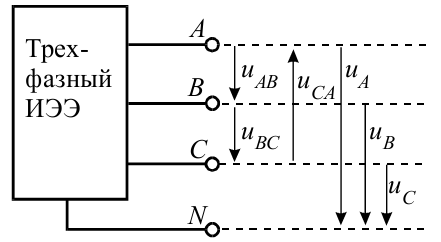 Трехфазный  источник  электрической энергии имеет четыре вывода.
Выводы С, В, А называются фазными, а вывод N называется нейтральным или нулевым.
Напряжение между фазными выводами 		называются линейными, а напряжения между соответствующими фазными выводами и нулевым выводом 		– фазными напряжениями.
Обычно вместо обозначений                              применяются обозначения
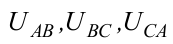 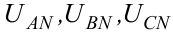 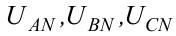 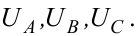 Таким образом, трехфазный источник электрической энергии вырабатывает не одно, а шесть напряжений, причем линейные напряжения по модулю связаны с фазными напряжениями зависимостью:
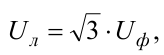 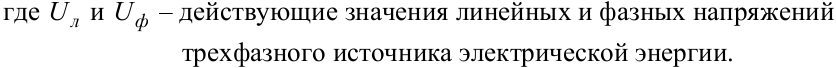 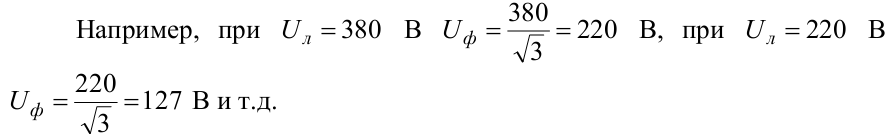 Очевидно, что данное соотношение справедливо и для амплитудных значений  напряжений  трехфазного  источника  электрической  энергии:
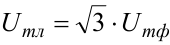 Наличие напряжений двух уровней (фазного и линейного), на которые можно переходить путем простого переключения, является преимуществом трехфазного генератора по сравнению с однофазным. 
Основными частями трехфазного генератора являются статор и ротор. В пазах статора расположены три одинаковые обмотки (катушки) A, В, C, оси  которых смещены относительно друг друга на120º или 2π/3 рад.
Обмотки генератора называются фазами, которые обозначаются со-ответственно  A, В, C.
Таким образом, термин «фаза» в электротехнике обозначает в одних случаях аргумент синуса                , а в других случаях – одну из обмоток трехфазного генератора или только вывод этой обмотки.
В каждой обмотке (фазе) статора под действием вращающегося магнитного поля (ВМП) ротора, согласно закону электромагнитной индукции, индуцируются синусоидальные напряжения с равными амплитудами            и угловыми частотами, но сдвинутые по фазе на угол 2π/3 друг относительно друга:
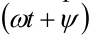 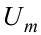 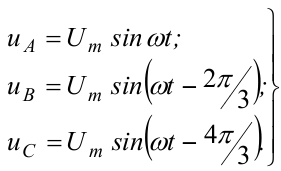 где            – мгновенные значения фазных напряжений.
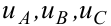 Система  напряжений,  описываемая данными уравнениями, называется симметричной, а генератор, вырабатывающий такую систему напряжений – симметричным.
Фазные напряжения трехфазного симметричного генератора в комплексной форме имеют вид: 







где U– действующее значение фазного напряжения.
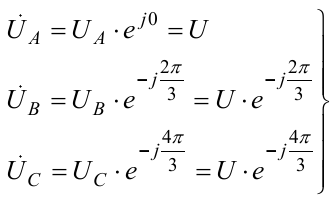 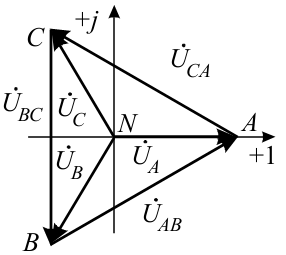 На  рисунке построена векторная диаграмма  фазных  и  линейных  напряжений  симметричного  источника электрической энергии на  комплексной  плоскости в соответствии с уравнениями мгновенных значений фазных напряжений и фазных напряжений в комплексной форме.
Анализ электрических цепей при соединении трехфазного источника и приемника по схеме «звезда» с нулевым проводом
У источника энергии, выполненного по схеме «звезда» концы фазных обмоток  X, Y, Z  генератора соединяются в общий узел в N











Аналогичный узел n образует соединение концов x, y, z трех фаз приемника, а точки N и n соединяет нейтральный провод, в результате чего потенциалы этих точек равны. Остальные три провода, соединяющие выводы генератора А, В, С с выводами приемника а, b, с называются линейными.
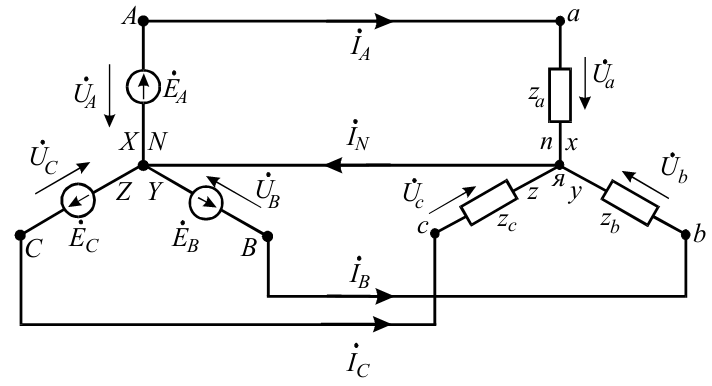 Таким образом, вместо шести проводов (в случае раздельного питания фаз приемника однофазными источниками) трехфазная система, выполненная по схеме «звезда» с нулевым проводом содержит четыре провода. 
Следовательно, трехфазная электрическая цепь обеспечивает передачу электрической энергии с меньшими потерями и с меньшим расходом материала проводов при передаче одинаковой мощности. В этом следующее преимущество трехфазных электрических цепей перед однофазными.
Линейные токи		в линиях (проводах) A-a, B-b, C-c определяются по закону Ома в комплексной форме: 




Ток   в нейтральном проводе связан с линейными токами законом Кирхгофа в комплексной форме:



В нашей схеме линейные токи               являются одновременно и фазными, т.е. они протекают одновременно в фазах источника и приемника и в соединяющих их проводах.
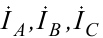 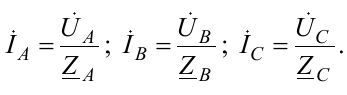 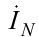 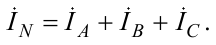 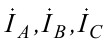 Приемник  с  одинаковыми  сопротивлениями  всех  трех  фаз называется симметричным:


Из закона Ома в комплексной форме следует, что при симметричном приемнике действующие значения линейных токов   и токов   всех фаз приемника равны: 


Равны также сдвиги фаз  этих токов относительно соответствующих фазных напряжений.
Таким образом, токи                 представляют симметричную систему токов, в связи с чем их векторная сумма равна нулю и ток в нейтральном проводе       также равен нулю.
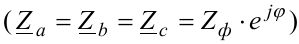 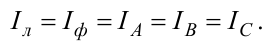 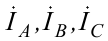 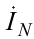 На  рисунке построена векторная диаграмма напряжений и токов при емкостном характере симметричного приемника (ток опережает напряжение по фазе на угол ).
Данная векторная диаграмма напряжений повторяет векторную диаграмму напряжений источника электрической энергии, т.к. система фазных и линейных напряжений в рассматриваемой электрической цепи
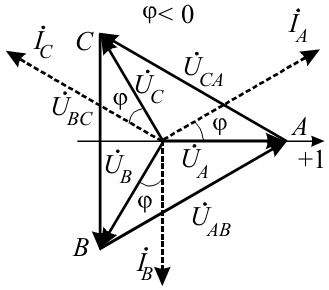 задается источником и не зависит от нагрузки. В этом достоинство электрической цепи с нулевым проводом.
Составим уравнение по второму закону Кирхгофа для контура ANBA:



Где           – комплекс линейного напряжения.
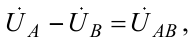 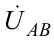 На векторной диаграмме вектор      направлен в т. A так, чтобы выполнялось уравнение составленное по второму закону Кирхгофа.
Физически это направление вектора указывает, что условно потенциал точки A выше потенциала точки В.
Из векторной диаграммы следует, что при симметричном приемнике, соединенном в «звезду», и при наличии нулевого (нейтрального) провода, симметричной  системе  напряжений соответствует  симметричная система токов:
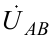 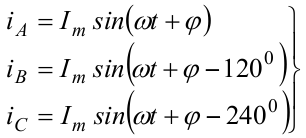 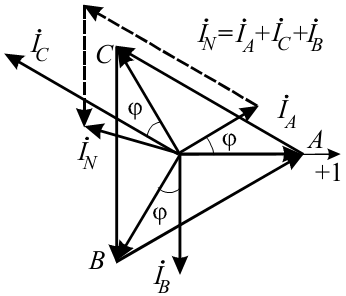 Если приемник несимметричный, то токи в схеме не будут представлять симметричную систему и в нулевом проводе появится ток
На рисунке приведена векторная диаграмма токов для случая несимметричного приемника емкостного характера.
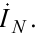 Соединение приемника по схеме «треугольник»
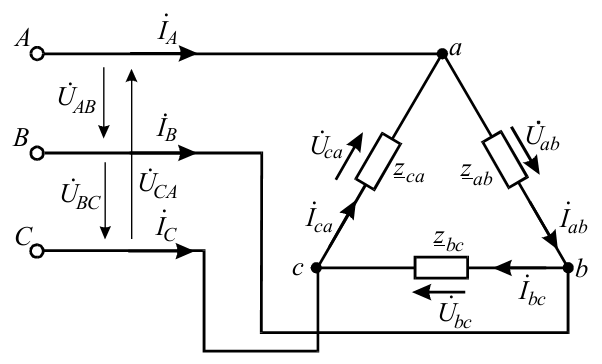 В этом случае к фазным выводам источника электрической энергии A, B, C  подсоединяются выводы приемника a, b, c.
Таким образом, к фазам приемника приложена симметричная система линейных напряжений
трехфазного источника электрической энергии.
В линейных проводах  A−a, B−b, C−c  протекают линейные токи                  . В фазах приемника протекают фазные токи                 , определяемые по закону Ома в комплексной форме:
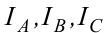 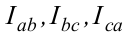 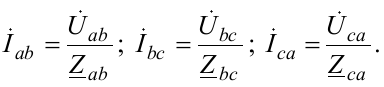 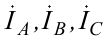 Линейные токи                  при известных фазных токах находятся по первому закону Кирхгофа в комплексной форме: 





Из этих уравнений следует, что при симметричном приемнике
                     системы  фазных                          и  линейных                          токов симметричны, а модули фазных      и линейных     токов находятся в соотношении:


В случае несимметричного приемника токи не будут представлять собой симметричные системы и данное соотношение не выполняется.
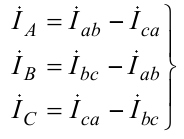 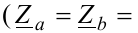 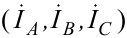 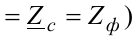 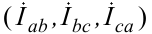 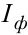 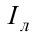 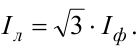 На рисунке приведен пример векторной диаграммы токов и напряжений для схемы трехфазной электрической цепи при соединении приемника «треугольником» для случаев симметричного  и  несимметричного  приемников  резистивного  характера (сдвиг по фазе между фазными напряжениями и фазными токами приемника равен нулю  =0).
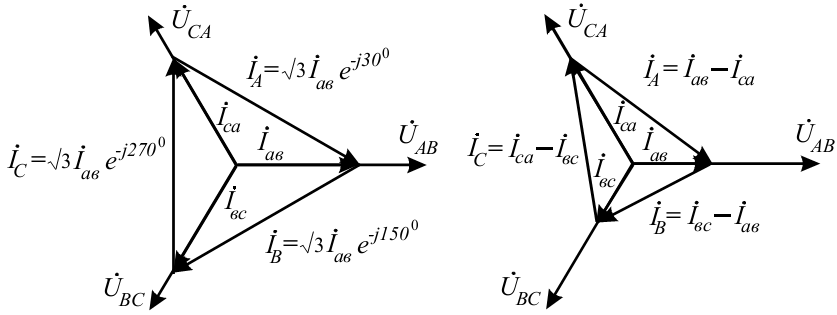 Расчет и измерение мощности в трехфазных цепях
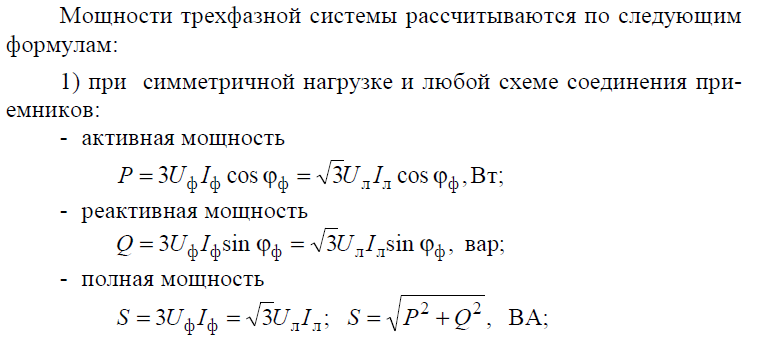 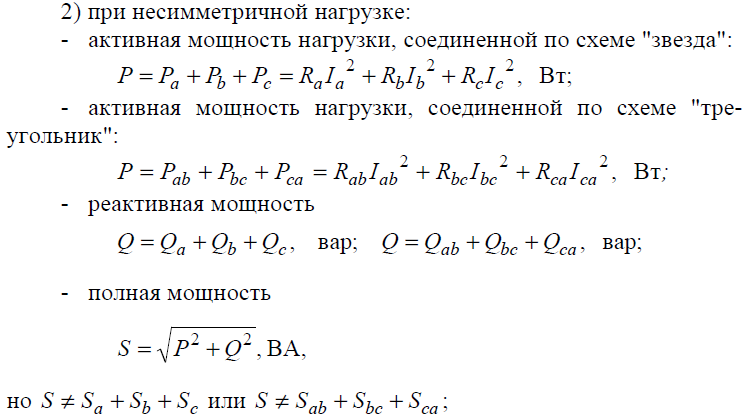 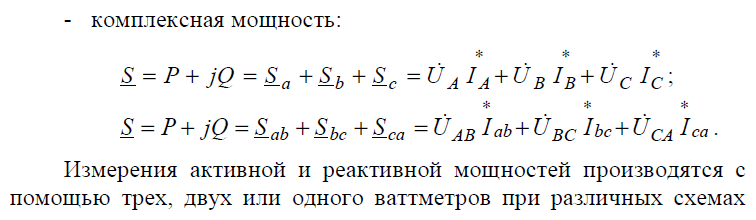 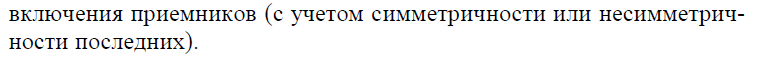 При симметричном приемнике активная мощность одной фазы Рф определяется с помощью одного ваттметра по схемам указанным на рисунках, тогда активная мощность трехфазной цепи Р = 3 Рф .
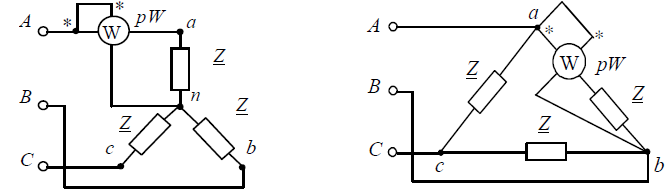 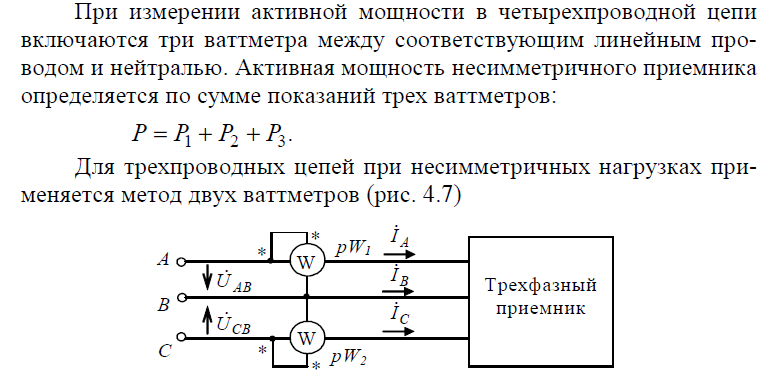 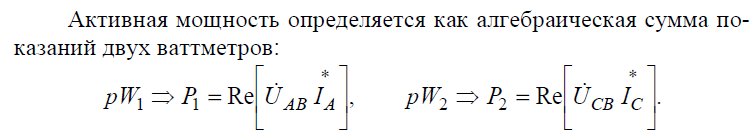 P=P1+P2
Основные схемы соединения трехфазных цепей и их параметры
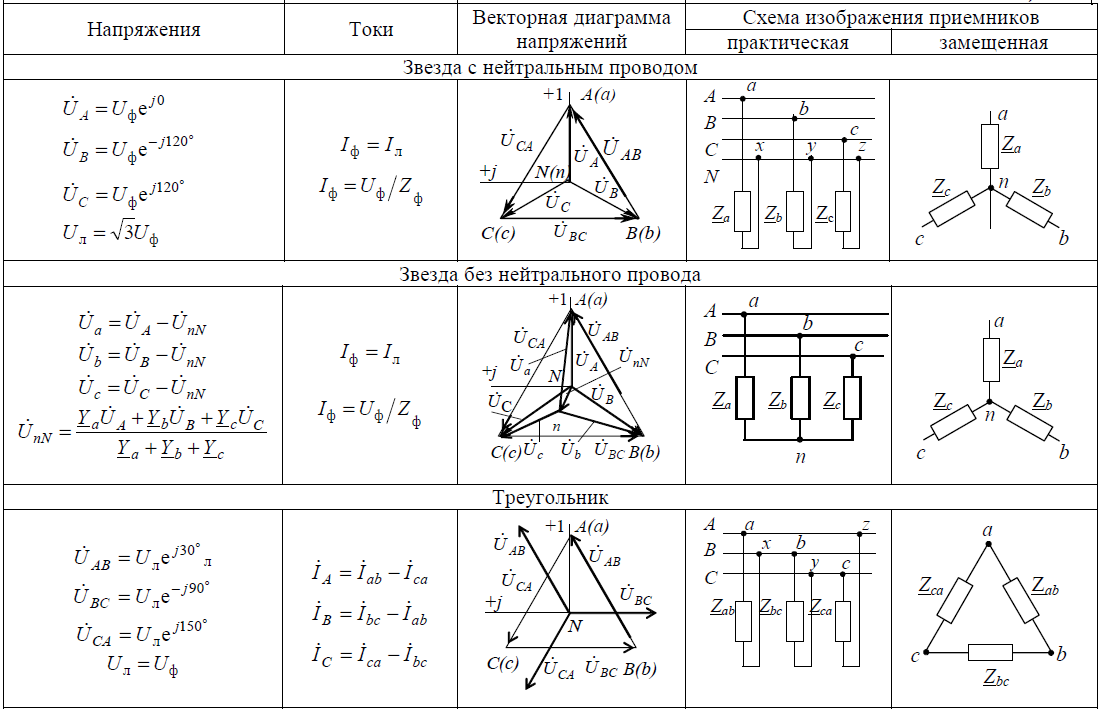 Алгоритм решения задач:
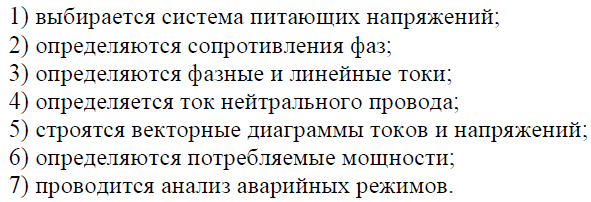